Математика (Математика и информатика)тема урока:«Тяжёлый - лёгкий»
Рагозина Наталья Васильевна
Государственное бюджетное учреждение  Калининградской области общеобразовательная организация для обучающихся, воспитанников с ограниченными возможностями здоровья 
 «Школа – интернат № 1»
«Почему медведь раздавил теремок, а мышка нет?»
Почему звери построили большой и прочный теремок?
Положите на правую ладошку камушек, а на левую ладошку синтепон. Что легче? Что тяжелее?
Соедините лёгких животных с маленькой лодкой, а тяжёлых животных с большим кораблём.
Кто тяжелее медведь или мышка?
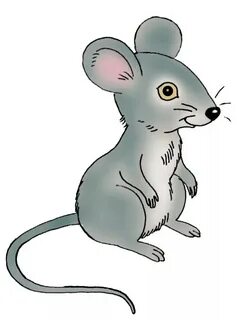 Делаем домики для медведя и для мышки из счётных палочек
Урок окончен!